Døme på skjema for kategorisering av henvendelsar
1
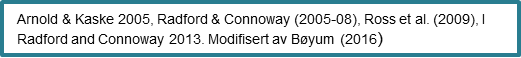 Oversetjing: Bøyum 2, Byström og Pharo 2016
[Speaker Notes: Vi valgte å ta i bruk Radford & Connaway sitt skjema. Dei kategoriserte chat-samtalar, både for å avdekka kva typar spørsmål som vart sendt til biblioteket og i kva grad bibliotekarane svarte rett på henvendelsene
Ready reference: Kva slags programmeringsspråk bruker dei i studiet?
Ulempa blei at vi såg at det var kategoriar som ikkje var like relevante for ad hoc – ansikt-til-ansikt henvendelsar. Noko modifisert. Så viser det seg at alle biblioteka eg har formidla skjemaet til har modifisert sine – dermed er det ikkje mogleg å samanlikne.]